INSTITUTO DE ESTUDIOS 
SUPERIORES DE LOS MOCHIS
                                        CLAVE 6734
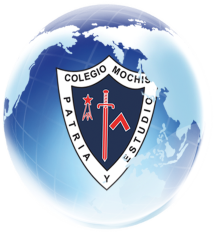 EQUIPO 2
PARTICIPANTES Y ASIGNATURAS
PROYECTO
EL ESTRÉS EN EL ADOLESCENTE
Contenido:
5.a
Producto 1. CAIAC. Conclusiones generales.
Producto 3. Fotografías de la sesión de trabajo.
5.b
Producto 2. Organizador gráfico de asignaturas involucradas.

INICIO: AGOSTO 2018
TÉRMINO: JUNIO 2019
Productos generados durante 
la PRIMERA reunión de trabajo
PRODUCTO 1. C.A.I.A.C. Conclusiones Generales
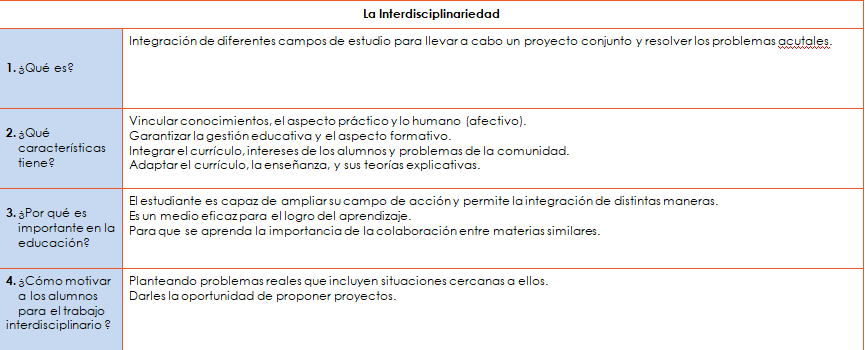 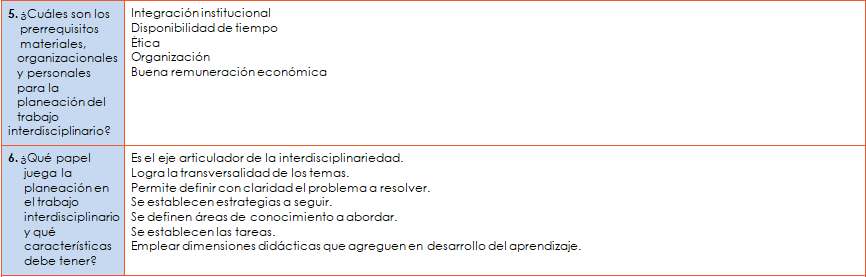 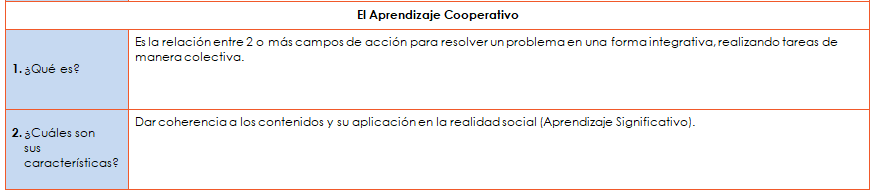 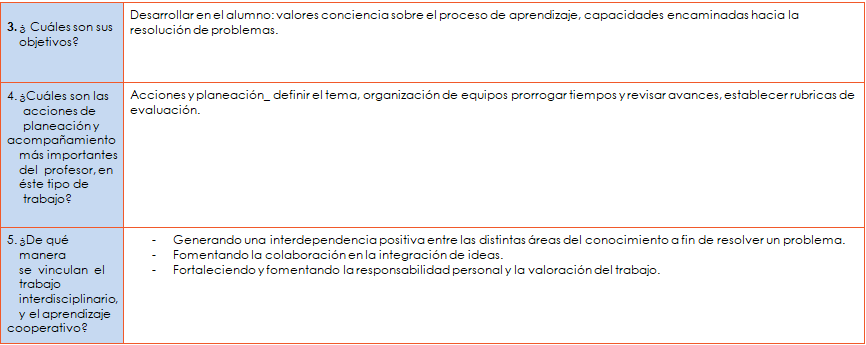 PRODUCTO 3. Fotografías de la sesión
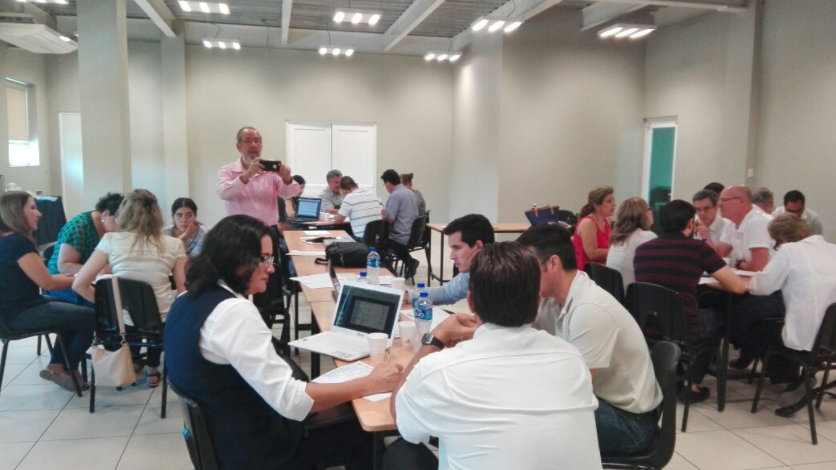 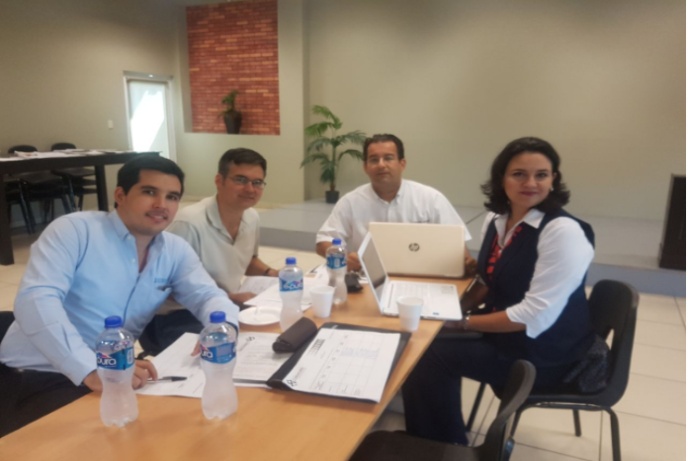 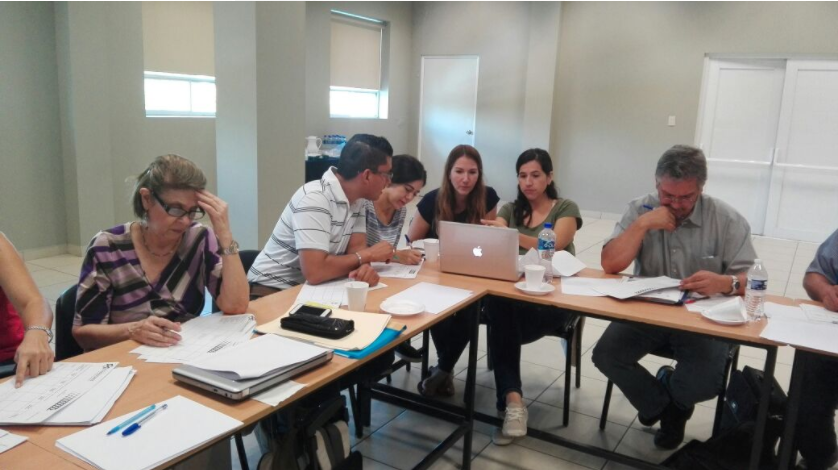 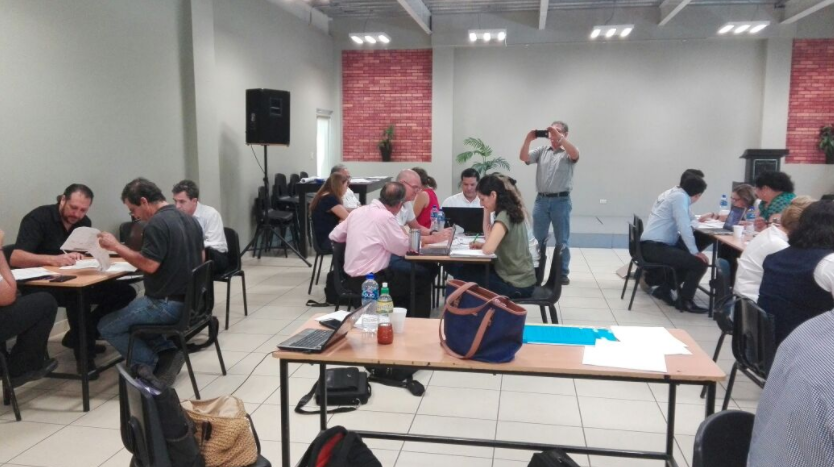 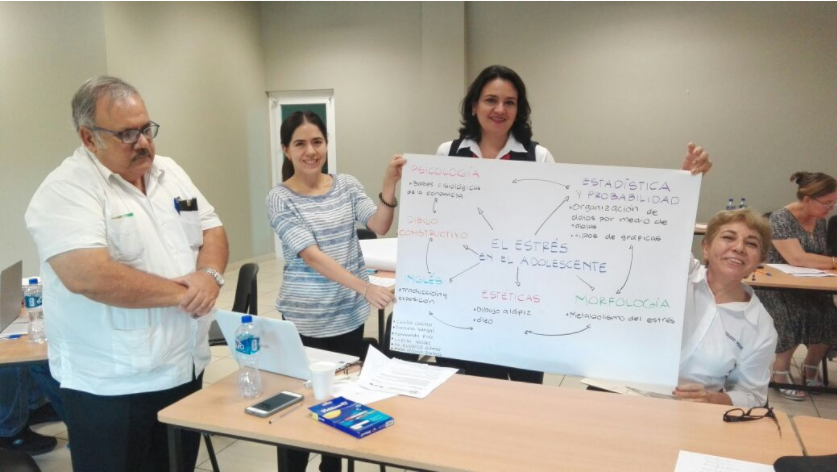 PRODUCTO 2. Organizador gráfico
PSICOLOGÍA
Bases fisiológicas
 de la conducta
ESTADÍSTICA 
Y PROBABILIDAD
Organización 
y presentación
de datos
MORFOLOGÍA
Metabolismo
 del estrés
EL ESTRÉS
 EN EL
 ADOLESCENTE
DIBUJO 
CONSTRUCTIVO
Diseño de un
 área relajante
ESTÉTICAS
Dibujo a lápiz
Óleo
INGLÉS
Traducción y 
exposición
Productos generados durante 
la segunda reunión de trabajo
5. c  INTRODUCCIÓN 
5. d  OBJETIVO GENERAL DEL PROYECTO Y DE CADA ASIGNATURA
5. e  PREGUNTA GENERADORA
5. f  CONTENIDO
5. c  INTRODUCCIÓN
Los adolescentes, al igual que los adultos, pueden experimentar estrés de cualquier tipo todos los días. La mayoría de los adolescentes experimentan más estrés cuando perciben una situación como peligrosa, difícil o dolorosa y ellos no tienen los recursos para enfrentarla o abordarla. Por ello es importante estudiar algunas de las fuentes de estrés para los adolescentes y ofrecer a los alumnos alternativas de actividades que ayuden a superar el estrés.
5. d  OBJETIVO GENERAL DEL PROYECTO Y DE CADA ASIGNATURA
El alumno será capaz de lograr un buen manejo de estrés al conocer las causas que lo provocan y técnicas de relajación.
El alumno recopilará información sobre la incidencia de estrés en alumnos en edades entre 15 y 18 años para realizar un análisis estadístico,  lo cual lo sensibilizará sobre la dimensión del problema.
Los alumnos obtendrán información sobre los factores que repercuten en el adolescente (psicológicos, morfológicos y sociales), favoreciendo la aparición de estrés.
Los alumnos realizarán actividades  tales como arteterapia y meditación, las cuales les permitirán manejar el estrés en forma más efectiva.
5. e  PREGUNTA GENERADORA
¿Se puede controlar la reacción de nuestro cuerpo ante el estrés 
al someterse a actividades de relajación?
5. f  CONTENIDO
5. i  EVIDENCIAS DEL PROCESO
PRODUCTO 4: ORGANIZADOR GRÁFICO. PREGUNTAS ESENCIALES
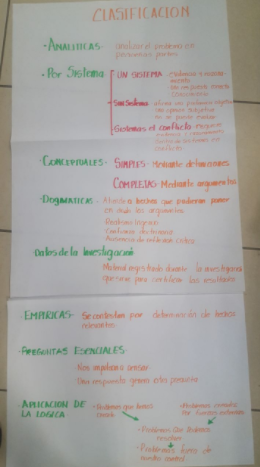 PRODUCTO 5: PROCESO DE INDAGACIÓN
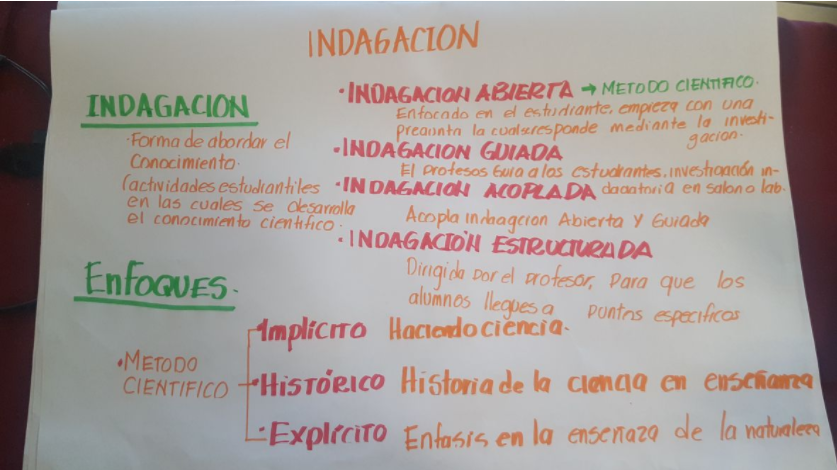 PRODUCTO 6: e) A.M.E. GENERAL
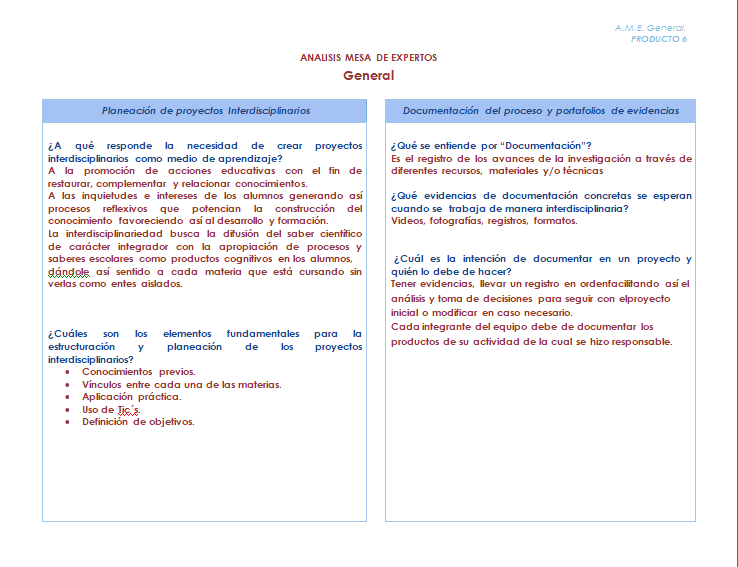 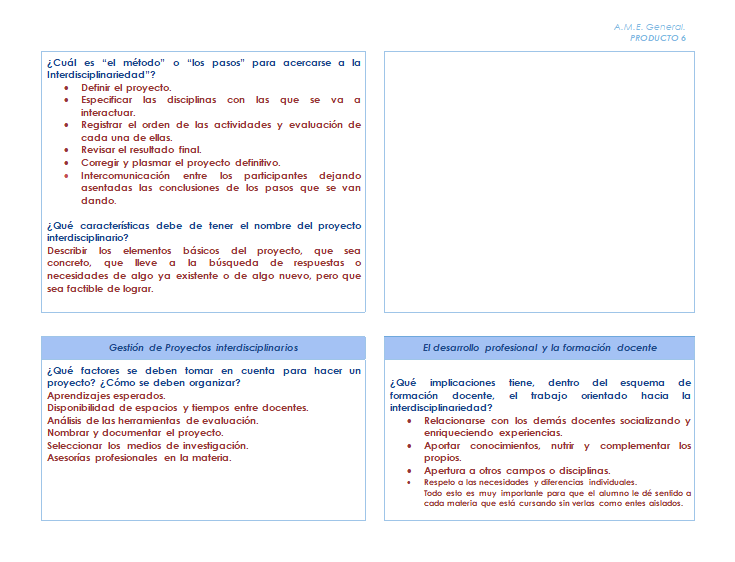 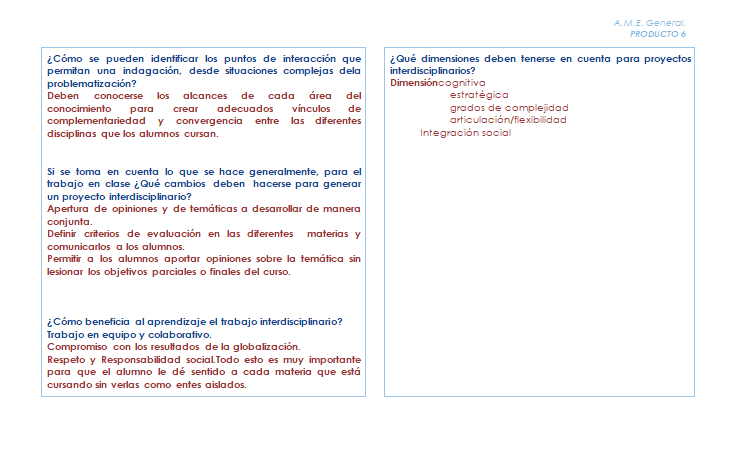 PRODUCTO 9. FOTOGRAFÍAS DE LA SEGUNDA SESIÓN
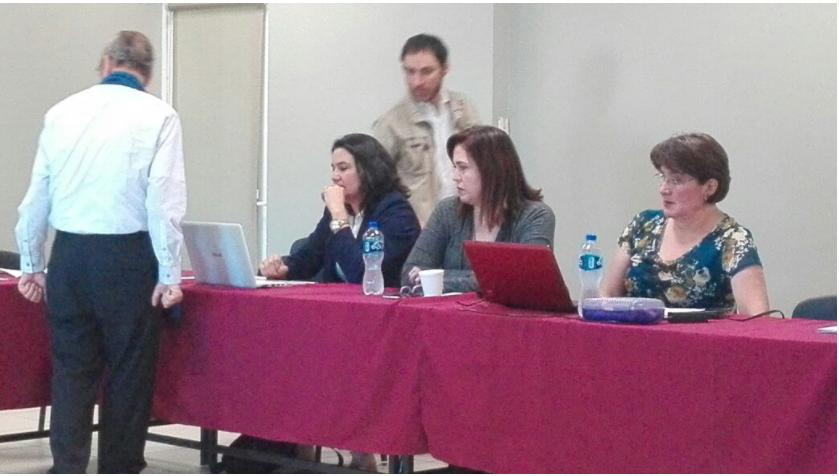 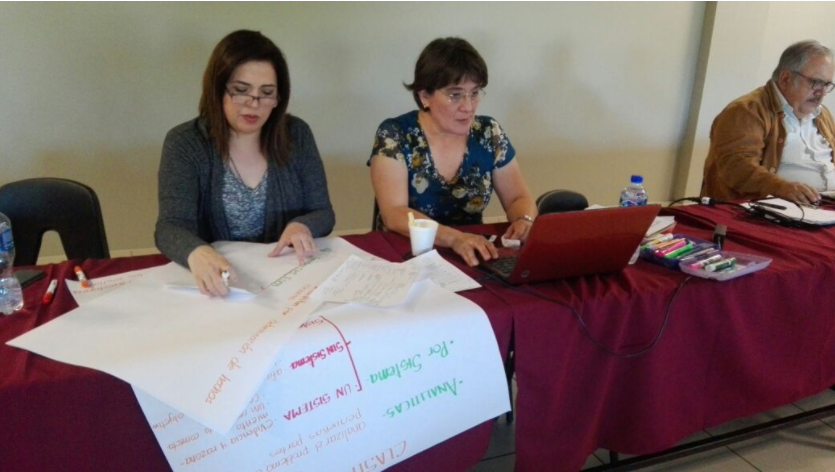 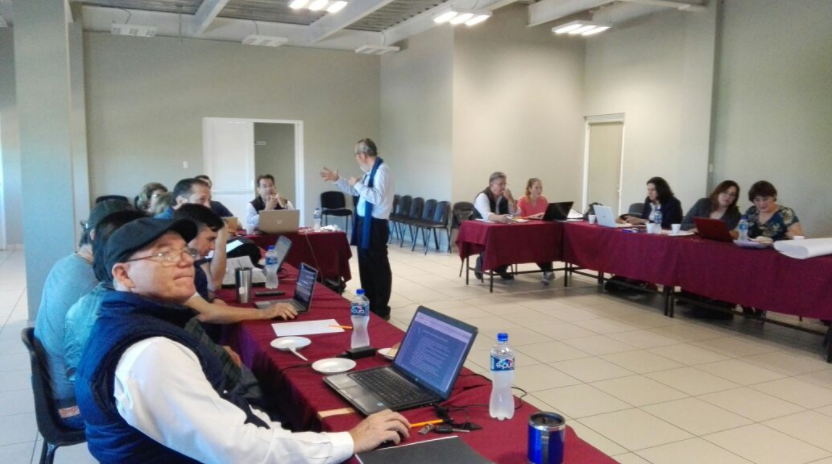 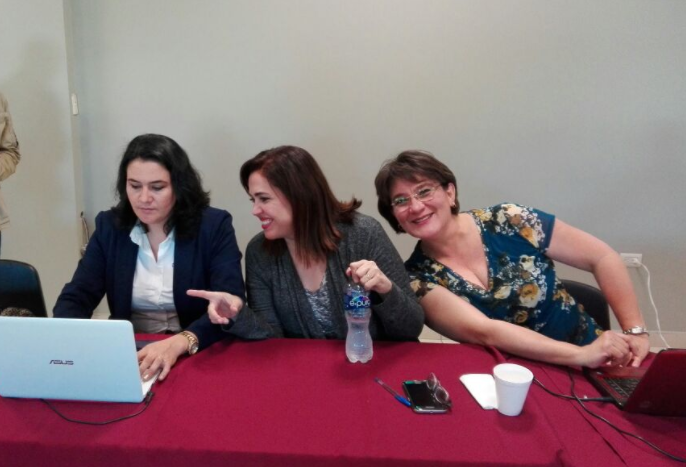